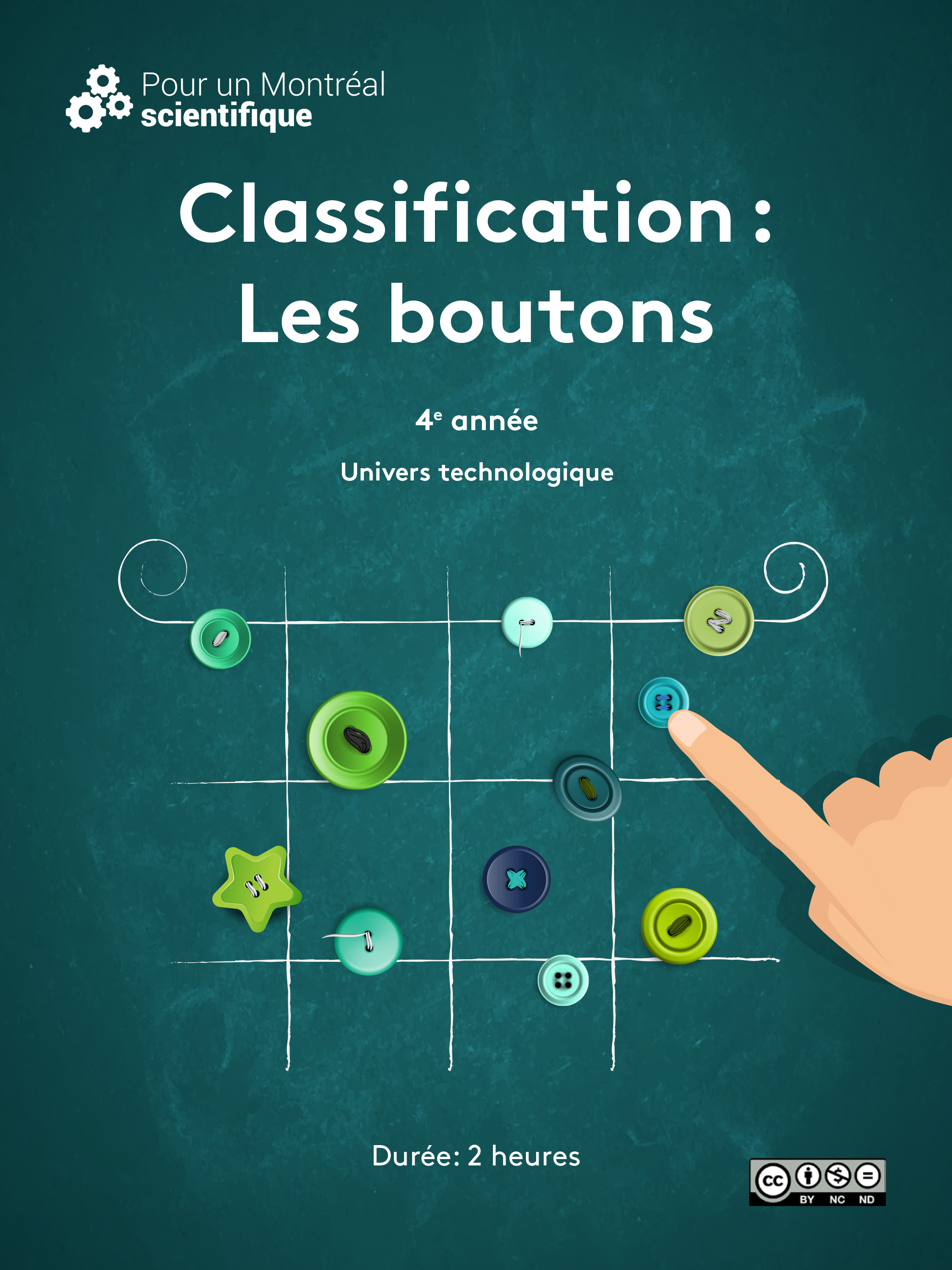 Table des matières
2
Présentation de la situation d’apprentissage
Intention pédagogique
Comprendre la notion de critère de discrimination et de classification.
Objectifs
Mieux cerner les classifications scientifiques en termes de précision et de justesse.
Améliorer la compréhension de la méthode scientifique.
Compétence disciplinaire
Compétence transversale
3
Séquence d’enseignement
4
Description des activités
5
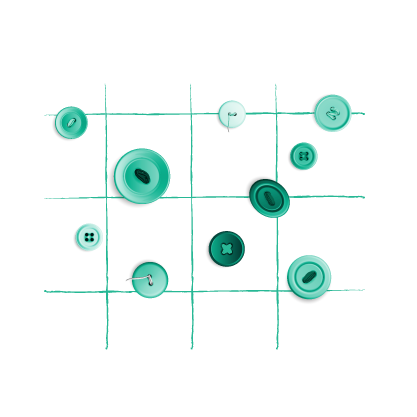 Amorce
1. Qui suis-je ?
Conceptions initiales
« Qui parmi vous a déjà joué à Qui suis-je ? Pouvez-vous expliquer le jeu ? Nous allons faire une petite partie ensemble ! »
Choisir un élève mentalement.
Pour tenter de trouver de qui il s’agit, la classe devra poser des questions qui ne se répondent que par « oui » ou par « non ». 
Noter les questions (ou les mots clés) au tableau, au fur et à mesure.
On peut rejouer une ou deux fois, mais ne pas effacer les notes déjà au tableau. Encourager les élèves à poser de nouvelles questions.

Critères et caractéristiques
« Quand on joue à ce jeu, on utilise – dans notre tête – des critères et des caractéristiques. C’est quoi ça, d’après vous, des critères et des caractéristiques ? Qu’est-ce que ça veut dire ? Pouvez-vous trouver des exemples au tableau ? »
Voir « zone vocabulaire ». Dans le contexte du jeu, des exemples de critères et de caractéristiques sont :
Couleur de cheveux de l’élève mystère ; Brun, blond, etc. 
Grandeur ; petit, moyen grand.
Genre ; féminin, masculin.

Tableau à double entrée
« Nous pourrions nous servir de critères et de caractéristiques pour classer tous les enfants de la classe. »
Au tableau, reproduire le tableau apparaissant à la page suivante. Les critères et les caractéristiques peuvent être différents.
Placer quelques noms d’enfants dans le tableau. En placer juste assez pour bien montrer comment le tableau fonctionne.
Nommer le type de tableau.
Zone vocabulaire
Critère : Permets de distinguer, de discriminer. Le critère se décline en caractéristiques.
Caractéristique : Une des possibilités qui qualifie le critère.
Par exemple, la couleur est un critère pour classer des boutons. Ce critère se caractérise par différentes possibilités (orange, rouge, etc.)
Tableau à double entrée : Tableau qui permet de classer des items selon la combinaison de deux critères.
Ne pas s’attarder si un classement est plus difficile à faire. 
(Voir section 3.)
6
Amorce
1. Qui suis-je ? (suite)
Yeux
Cheveux
7
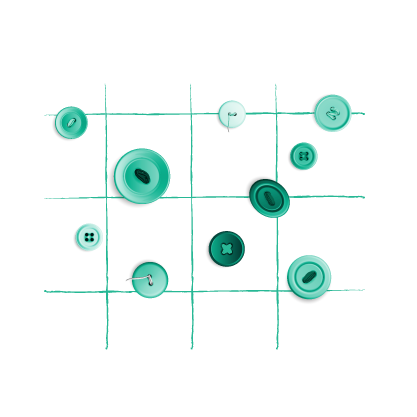 Réalisation
2. Les boutons
Vue d’ensemble
En équipe, les élèves vont identifier des critères de classification de boutons, classer leurs boutons selon 2 de ces critères – dans un tableau à double entrée – puis essayer de reproduire le classement des boutons d’une autre équipe.

Critères et caractéristiques (15 minutes)
Former des équipes de 2 ou 3 élèves. Au final, il est important de se retrouver avec un nombre pair d’équipes.
Expliquer le mandat. Les équipes vont recevoir des boutons à classer. La première étape sera de trouver des critères suivant lesquels les boutons pourraient être classés.
Distribuer le matériel et la fiche d’activité A. Les équipes peuvent commencer à réfléchir sur les critères, et noter leurs idées dans la section A1. Encourager les équipes à trouver le plus grand nombre de critères possible (voir encart).
Pour chaque équipe, l’enseignant.e sélectionne (entoure) 2 critères parmi ceux que l’équipe a identifiés. S’assurer que d’une équipe à l’autre, il y a une variété de critères. 
Les élèves transcrivent les deux critères en haut du tableau A2 et identifient les caractéristiques qui correspondent. Remplir le reste du tableau A2 (voir encart).
L’enseignant.e valide les caractéristiques. Il faut garder en tête la limite d’espace de la fiche d’activité C : 4 caractéristiques pour un critère, 5 pour l’autre. Au besoin, regrouper des caractéristiques sous la rubrique « autre ». Par exemple :
Critère : couleur
Caractéristiques : 1. bleu 2. vert 3. jaune. 4 orange. 5. autres
(Dans un tel cas, on regroupe sous la rubrique « autre » les caractéristiques les moins représentées dans l’échantillon.)
Trucs

Pour aider à identifier des critères : Choisir deux boutons. Demander aux élèves en quoi ils sont identiques et en quoi ils sont différents. Répéter avec d’autres paires de boutons.

Pour aider à identifier les caractéristiques : Demander aux élèves de trier leurs boutons selon le critère retenu, puis de nommer les tas ainsi formés.
8
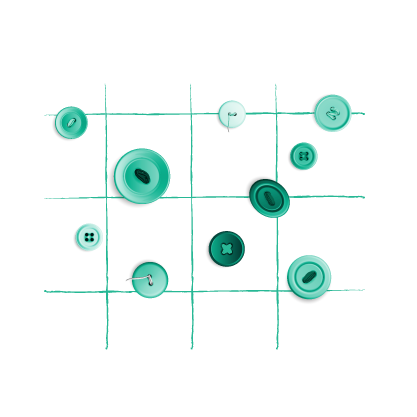 Réalisation
2. Les boutons (suite)
Première classification des boutons (20 minutes)
Distribuer la Fiche d’activité C.
Sur C1, les élèves doivent copier leurs critères et caractéristiques. Il est possible que des lignes ou des colonnes ne soient pas utilisées.
Les équipes classent leurs boutons selon ces critères. Ils peuvent s’aider de la fiche B pour faire les petits tas, mais doivent utiliser la fiche C1 pour noter les résultats, incluant le total de chaque colonne et chaque ligne.

Deuxième classification des boutons (15 min.)
Les élèves doivent recopier leurs critères et caractéristiques sur la fiche d’élève C2. Il est important de ne pas recopier les résultats. 
Les équipes échangent leur sac de boutons et leur fiche C2 avec une autre équipe. Chaque équipe se retrouve donc avec un nouveau groupe de boutons et de nouveaux critères et caractéristiques de classification. Ils classent les boutons du mieux qu’ils peuvent en respectant les critères choisis par l’autre équipe, ET SANS JAMAIS RETOURNER LA FEUILLE POUR REGARDER LES RÉSULTATS DE LA PREMIÈRE ÉQUIPE.

Retour et discussion (20 min.)
En groupe, voir si les classements sont identiques entre les deux équipes (nombres totaux).
Là où ce n’est pas le cas, noter au tableau quels critères ont posé problème. On note les critères problématiques dans une colonne et ceux qui ne sont pas problématiques dans une autre colonne.
Faire réfléchir les élèves sur la question de pourquoi certains critères sont « meilleurs » que d’autres. Introduire les notions de subjectivité et d’objectivité pour décrire les critères : les meilleurs critères sont ceux que tout le monde interprète de la même façon (voir le tableau à la page suivante).
En groupe, remplir le tableau de la page suivante (afficher au TNI). Les critères objectifs sont 1, 4 et 5, et les critères subjectifs sont 2, 3 et 6.
9
Objectif : universel; pareil pour tout le monde; ne dépend pas de l’observateur.
Subjectif : Relève davantage de l’opinion; porte à interprétation, selon l’observateur.
Activité de récapitulation
Voici 6 critères ( 3 sont objectifs et 3 sont subjectifs)

Nombre de trous                        2.  Couleur
Grosseur                                    4.   Forme
5.     Présence de motifs                    6.   Épaisseur
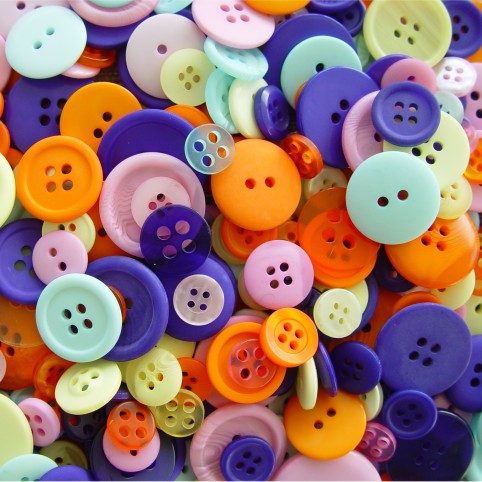 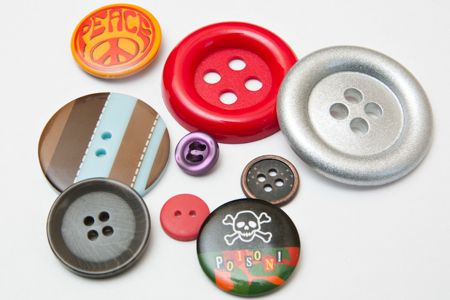 10
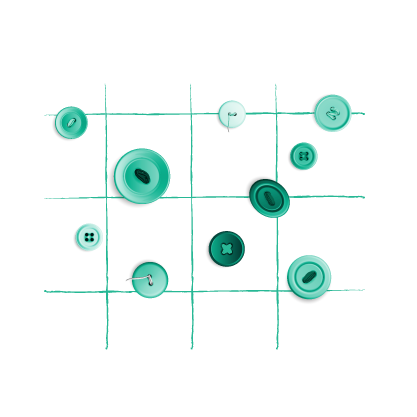 Réalisation
2. Les boutons (suite)
11
Intégration des acquis
3. Objectivation
Conclure en interrogeant les élèves sur l’activité qu’ils viennent de réaliser.
« Pourquoi est-ce qu’on a fait cette expérience ? Avons-nous fait des sciences ? » 
Les scientifiques utilisent la classification pour distinguer les animaux, les plantes, les roches, les matériaux, les produits chimiques, etc. La classification, c’est une partie très importante de leur travail.
Comme nous l’avons vu aujourd’hui, pour pouvoir bien classer, il faut bien comprendre. Si nos critères ne sont pas bons, notre classification ne sera pas bonne non plus.
« Quelle partie de la démarche scientifique avons-nous mise en œuvre ? » 
Avant de répondre, réviser les étapes de la démarche :
http://cdp.wpengine.com/wp-content/uploads/2013/10/dem_generale_affiche_8X111.pdf
Il y a eu observation et consignation des résultats, mais l’étape cruciale était la formulation d’hypothèse (trouver des critères, qui s’avéreront bon ou mauvais).
« Chez toi, est-ce qu’il y a des choses que toi ou d’autres membres de la famille pouvez classer ? »
Des livres, des jouets, des outils, des aliments dans le garde-manger, etc.
12
Évaluation
13
Grille d’évaluation des
mesures observables (MO)
Date :__________
Grille d’évaluation des activités
Quiz 1Titre
15
Quiz 1Titre
16
Fiches d’activité
17
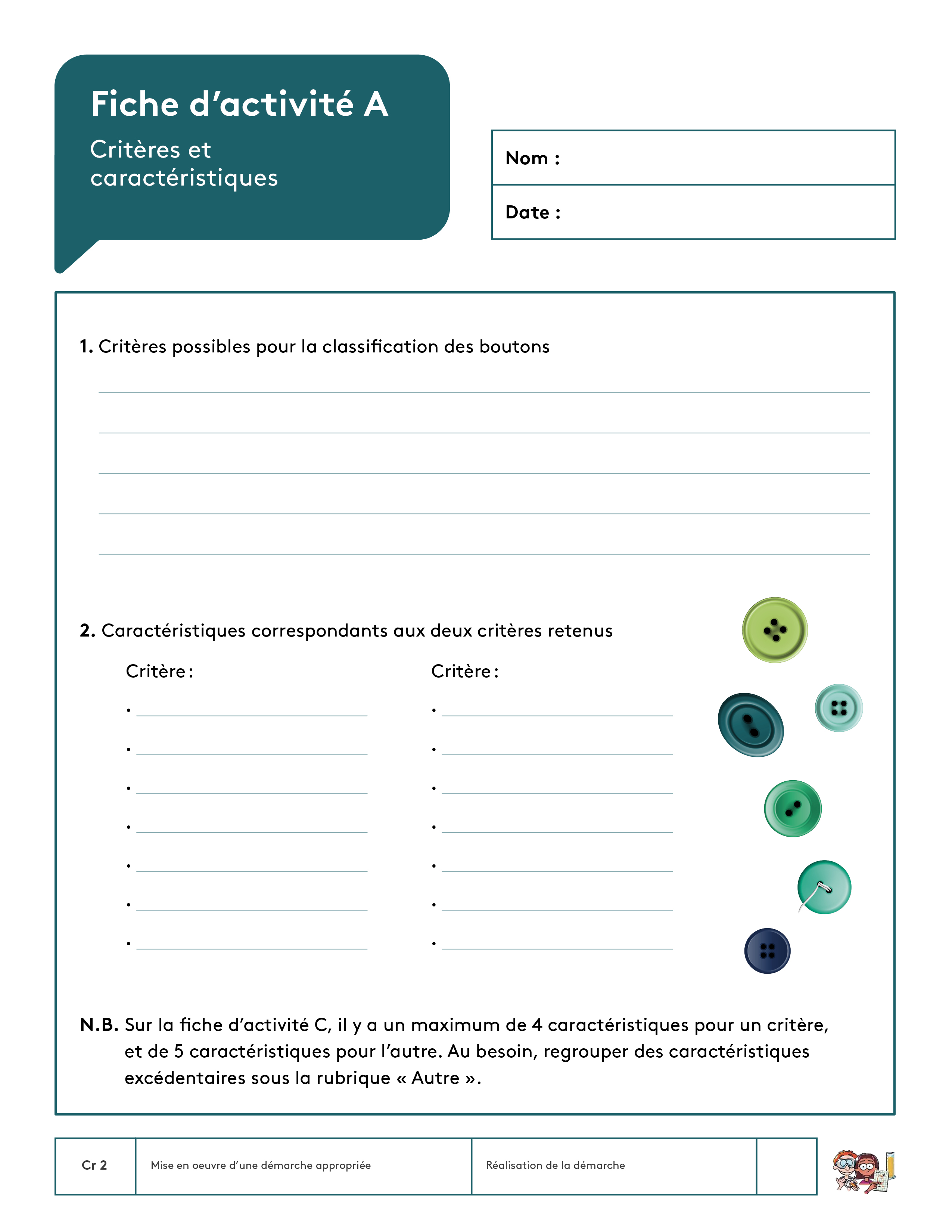 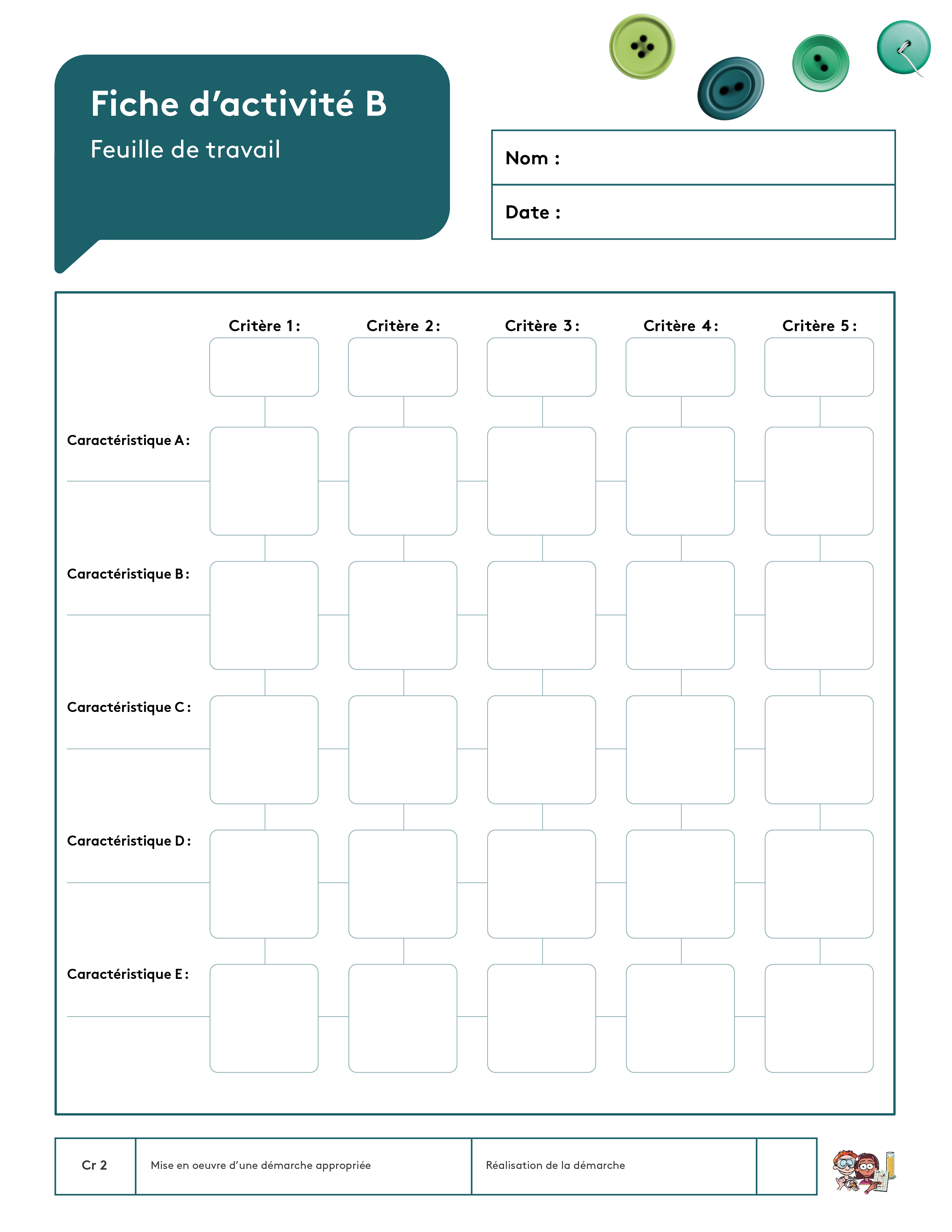 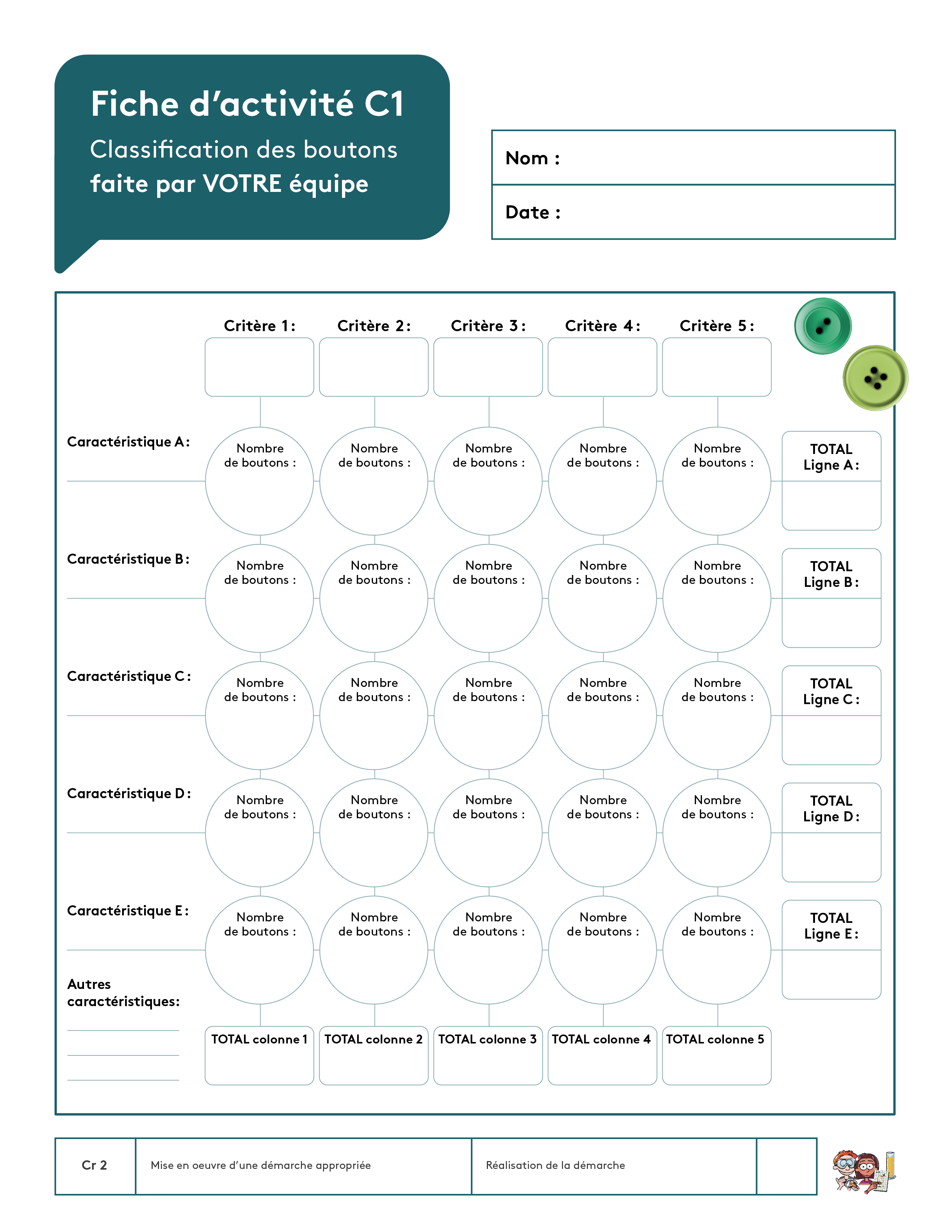 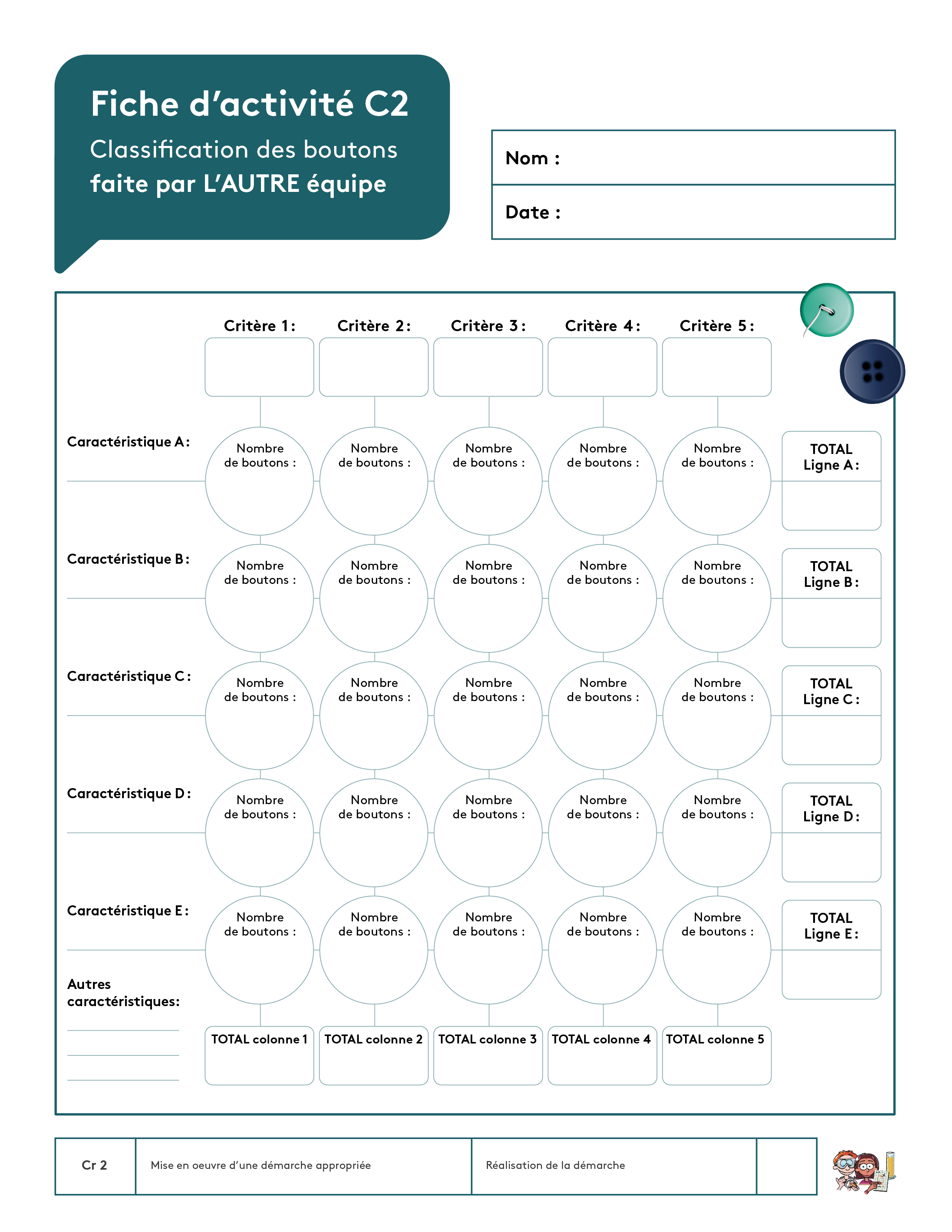